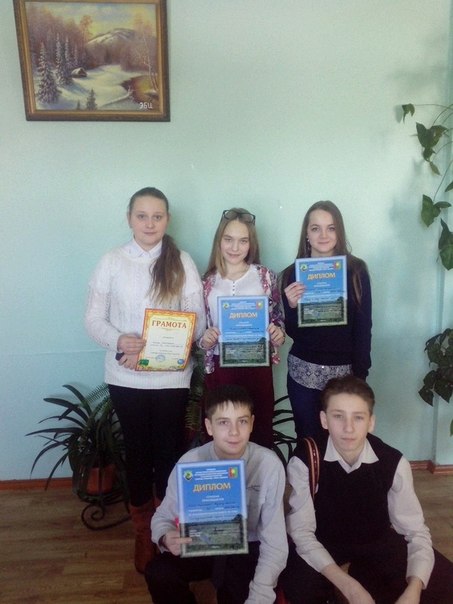 ПРАВИЛЬНОЕ ОФОРМЛЕНИЕ НАУЧНО-ИССЛЕДОВАТЕЛЬСКОЙ РАБОТЫ – ЗАЛОГ УСПЕШНОГО ВЫСТУПЛЕНИЯ ОБУЧАЮЩИХСЯ НА НПК
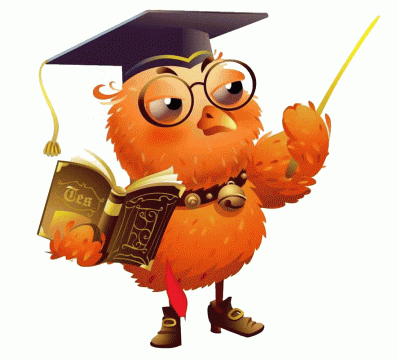 Подготовил: Гнаткович П.С., 
учитель биологии МБОУ СОШ № 26
ОСНОВНЫЕ ПРОБЛЕМЫ ПРИ ПОДГОТОВКЕ ИССЛЕДОВАТЕЛЬСКОЙ РАБОТЫ ОБУЧАЮЩИХСЯ
Стиль изложения научно-исследовательской работы
Структура научно-исследовательской работы
Подготовка доклада выступления и оформление демонстрационного материала
Общие положения при использовании научного стиля:
Стиль изложения научного исследования отличается следующими чертами:
информационной насыщенностью, логической последовательностью изложения материала, аргументированностью, доказательностью, объективностью.
В научном тексте чаще встречаются сложноподчинённые, а не сложносочинённые предложения;
Изложение в научном тексте отличается всегда достоверностью, поэтому в тексте часто встречаются вводные слова и словосочетания, указывающие на степень достоверности: «конечно», «разумеется», «действительно», «видимо», «надо полагать», «возможно», «вероятно»;
Стиль письменной научной речи - это безличный монолог, поэтому изложение ведётся от третьего лица. Сравнительно редко употребляется форма первого и совершенно не употребляется форма второго лица местоимений единственного числа. Авторское «я» отступает на второй план. Неписаным правилом стало то, что автор выступает во множественном числе и вместо «я» употребляется «мы», под которым понимается некий коллектив: сам автор, научный руководитель, консультант и т.д.
Культуру научной речи определяет смысловая точность, ясность, краткость изложения.
В целом, стиль изложения служит показателем не только того, насколько глубоко исследователь вошёл в суть изучаемой темы, но и говорит о его культуре, поэтому добиться максимально возможного стилистического уровня текста - одна из главных задач.
Использование «КЛИШЕ»
Эффективным способом достижения научного стиля и поддержания интеллектуального фона текста является использования особых конструкций, называемых «клише»
Клише выполняют различные речевые функции, которые в научных произведениях используются как средства связи между предложениями и отражают логику научного изложения
Подборка клише
Клише, характеризующие исходные положения работы:

На начальном этапе (констатирующем) исследования нас интересовало... 
Первостепенное значение для решения поставленных нами задач, имеют исследования, непосредственно направленные на ...
Обращение к ... является исходным моментом в разработке
В качестве изначального пункта в научной характеристике (понятия) обоснованно используется определение его понятий.
Исследуя …, мы исходим из основных концептуальных положений теории  …
Исходные положения для конструирования ... сгруппированы нами в виде ... требований к ...
Клише  для характеристики наличия различных работ, их направления

Новая полоса изысканий в области... представлена нами …
Привлекают внимание в аспекте проблематики нашего исследования работы ..
Имеется (существует) ряд работ, касающихся (в которых раскрыта) ...
Работы ... наиболее полно отражают специфику ...
В дальнейшем эта мысль получила свое развитие в работах ...
Для более полной характеристики рассматриваемого вопроса были изучены работы ...
Вопросы ... нашли отражение в работах ..
Перечисленные исследования внесли серьезный вклад в ..., однако по-прежнему актуальной является проблема ...
По вопросу ... существует несколько точек зрения, которые можно свести к двум (трем и т.д.) основным:…
Особое значение в свете новых задач приобретает разработка эффективных путей ... 
В этой связи в педагогике развертываются   исследования по …
Сфера таких исследований весьма разнообразна и получила освещение в ряде научных направлений.
У исследований к настоящему времени определились два нап­равления ...
Вышеназванные исследования, несмотря на различие подходов, представляют интерес, прежде всего в плане используемых методов
В последние годы предпринимались попытки (изложения ос­новных проблемы, аспектов...) исследования, ограничивающие тематику (возможные результаты) ...
Нельзя не заметать, что при кажущейся многоаспектности и обширности исследований еще многие свойства и механизмы ... недостаточно познаны (еще познаются, требуют дополнительного рассмотрения)
Клише, характеризующие собственные исследования

Теоретический анализ литературы позволяет выделить перспективное направление разработки: ...
Перспективу для решения данной проблемы открывает ...
В исследуемой проблематике ... центральными становятся вопросы ...
Программа изучения была направлена на выявление ... и включала следующие вопросы: ...
Как попытки преодолеть недостатки в профессиональной подготовке специалистов в области ... наметились несколько направлений в поисках путей совершенствования ...
Особое научно-теоретическое значение для анализа ... имеют положения о том, что (высказанные ...)
Важным для исследования является положение о том, что ...
Придерживаясь данного положения, мы (тем не менее) ...
Выявление специфических особенностей ... является тем основанием, на котором строятся все остальные аспекты исследования ...
Весьма полезными для нас оказались результаты исследований ..., которые  рассматривают...
В результате изучения был получен материал, анализ которого позволил заключить, что ...
Чтобы  обосновать ..., необходимо,…прежде  всего, выяснить ...
Клише, использующиеся в выводах

Результаты проведенного нами анализа позволяют сделать некоторые частные выводы, представляющие интерес для нашего исследования:
Развивая концепцию ... о том, что .... можно сделать вы­вод, что ...
Сказанное заставляет полагать, что ... (позволяет заключить, что ...) 
В итоге хотелось бы подчеркнуть следующее: ...
Наряду с этим необходимо отметить следующее: ...
В итоге рассмотрения данного вопроса можно сказать, что ...
Вместе с тем следует подчеркнуть, что ...
Заслуживает быть отмеченным ... 
В свете сказанного важны (оправданы) ...
В результате изучения был получен материал, анализ которого позволил заключить, что ...
Из сказанного становится очевидным то, что ...
Анализируя (содержательный, процессуальный, мотивационный) аспекты .... мы приходим к выводу о необходимости (целесообразности) ...
Анализ ... позволяет сделать следующие вывода: ...
Таким образом, можно констатировать единство взглядов всех исследователей на ... 
Опыт ... заслуживает внимания и помогает нам сделать со­ответствующие  вывода о состоянии ...
Клише, характеризующие практическую значимость исследования

Вычленные нами ... послужили ориентацией в опытно-экспериментальной работе
В практике (плане учета данного положения) велась работа по ...
Приведем фрагмент занятия по теме ..
Многочисленные исследования (эксперименты) показывают, что определяющее влияние на возникновение (развитие ...) ... оказывает ...
Клише, использующиеся в заключении

Теоретический анализ литературы показывает, что проблема рассматривалась достаточно широко. В то же время целый ряд конкретных (методических) вопросов, связанных с ... остается мало разработанным. К этим вопросам можно, прежде всего, отнести ... 
Практически отсутствуют исследования по ...
Имеется лишь одна (несколько) работ по ...
В цитировавшихся выше работах (не) рассматривался вопрос о необходимости ...
Теоретический анализ литературы позволяет выделить перс­пективное направление разработки: ...
Перечисленные исследования внесли серьезный вклад в ..., однако по-прежнему актуальной является проблема ...
При всей значимости работ названных исследователей, они не исчерпывают многих проблем, значение которых повысилось в последнее время я связи с ...
Определение такого подхода к исследованию ..., а также результаты проведенного теоретического анализа психолого-педагогической (методической ...) литературы позволяет приступить к решению поставленной проблемы следующим образом: ...
Таким образом, ретроспективный анализ исследований, посвя­щенных разработке проблемы ..., позволяет сделать следующие выводы; ...
В осмыслении ... педагогическая наука и практика прошла довольно сложный путь
Отдавая должное тому, что было сделано предшественниками, мы тем не менее считаем, что ...
В результате изучения различных источников мы пришли к
В результате изучения был получен материал, анализ которого позволил заключить, что ...
Структура 
научно-исследовательской работы
Титульный лист
Содержание (Оглавление)
Введение
Основная часть
Заключение
Список используемых
источников
Приложения
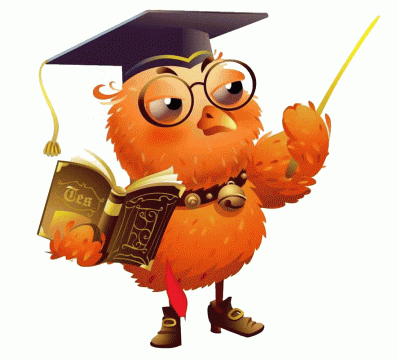 ТИТУЛЬНЫЙ ЛИСТ
Полное наименование конференции
Название работы
Сведения об авторах (ф.и.о., класс и учебное заведение)
Сведения о научном руководителе (ф.и.о., должность, место работы)
Место выполнения работы и год написания
ВВЕДЕНИЕ
актуальность исследования
проблема
исследования
формулировка темы
объект и предмет исследования
гипотеза
цель и задачи исследования
практическая значимость
научная
новизна
Актуальность темы – это объяснение того, почему к данной теме целесообразно обратиться именно сейчас, какова научная и практическая необходимость, в каком состоянии находятся современные научные представления о предмете исследования. 

Цель исследования – это его конечный желаемый результат, решение научной проблемы, к чему в итоге следует прийти.
 
Задачи исследования  – это способы достижения цели. Формулировка задач исследования необходима для конкретизации целей исследования.
Объект исследования - это то, на что направлена познавательная деятельность;

Предмет исследования - это часть объекта исследования, которая подлежит тщательному изучению и преобразованию;
 
Гипотеза - это научное предположение, истинность которого требуется доказать.
ОСНОВНАЯ ЧАСТЬ
Должна составлять не менее 70% от всего объема работы, 
может содержать 2-3 главы
Анализ специальной литературы
Методика и ход исследования
Результаты исследования и их обсуждение
Использование рисунков и таблиц
Для придания излагаемому материалу ясности, конкретности, образности
Таблицы и рисунки располагаются после первого упоминания о них в тексте работы, т.е на все таблицы и рисунки в тексте должны быть  ссылки.
Таблицы и рисунки должны иметь порядковый номер и  названия. 
Если таблицы и рисунки непосредственно не связаны с текстом, то их нужно располагать в приложении.
ЗАКЛЮЧЕНИЕ
В заключении должны быть представлены итоговые результаты исследования. Необходимо отметить практическую значимость исследования, наметить проблемы и задачи на будущее, дать рекомендации. Заключение не должно дословно повторять выводы по главам.
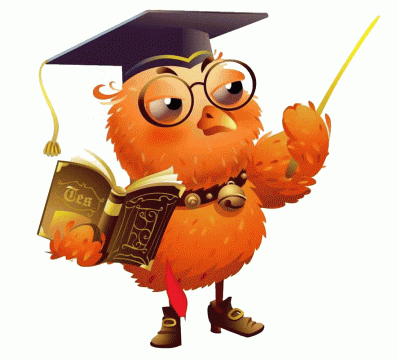 Подготовка доклада выступления и оформление демонстрационного материала
Выступление должно быть:
Понятным
Не перегруженным 
Лаконичным
Законченным